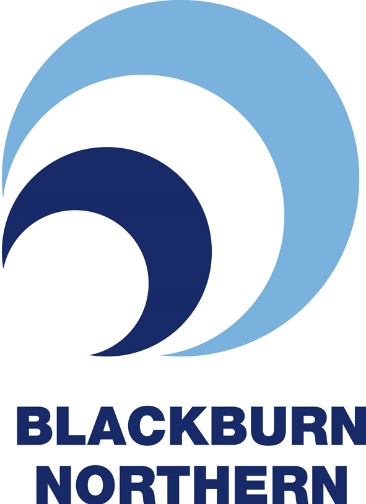 Blackburn Northern
BLACKBURN NORTHERN
Member Update 
Date : 16th September 2024
Tennis Section Critical Development
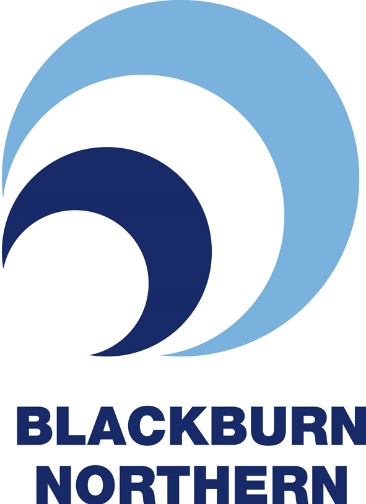 Completely refurbish Court 1 & 2
Refurnish all the netting round Court 1 & 2
Management committee approached Platts tennis courts ( positive credentials)
Two site visits end 2022 and early 2023.
Quote obtained March 2023
Tennis Section Critical Development
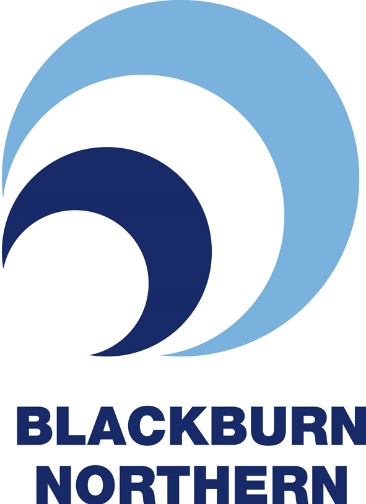 Platts Tennis Courts quoted £55,000 plus VAT
Management approved the quote and we agreed to refurbish the courts in October 2024, once the playing season was over.
Management were going to use reserves of £46,500 and then look at raising the balance.


NOW HOLD THIS THOUGHT
Ian Broughton Dome Update
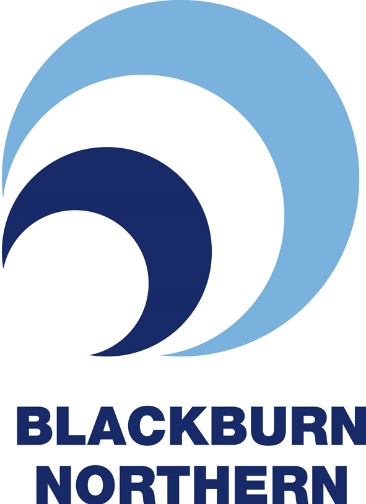 Dome Constructed in 2004
Official opening 2005
Initial cost approx. £500,000
Dome operational all year round
Dome machinery runs 24 hours 365 days of the year
Valuable asset for BBN due to revenue generated.
Difficult to sustain BBN without the dome income.
Blackburn Northern only club in East Lancs that has an indoor facility
Ian Broughton Dome Update
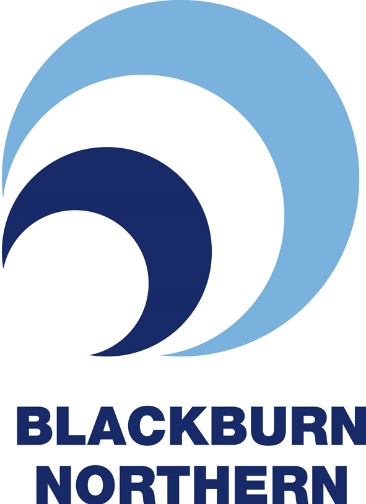 Annual Service through Bridome
Guarantees reliability
Service costs £2700 per annum
Every November.
Bridome have effectively kept the dome going for 22 years.
Ian Broughton Dome Update
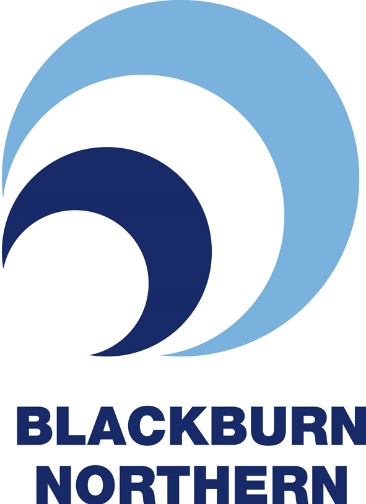 November 23 Service
Bridome found that the heating chamber that includes the inflation machinery need to be completely replaced.
The heating chamber cannot be replaced without the whole inflation unit being replaced.
Initial cost quoted was nearly a six figure sum.
 NM spoke to Bridome and re negotiated this lower, 
Costs can be shared with any member who is interested.
Ian Broughton Dome Update
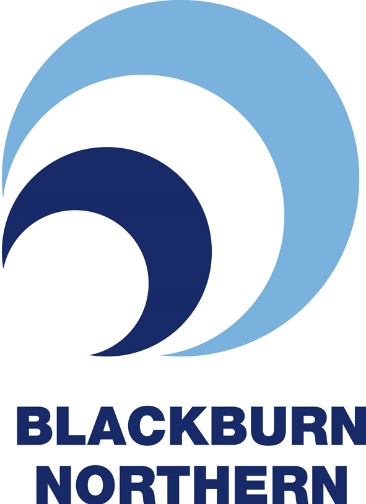 Management Committee have looked at all options.
Various people have surveyed the site.
Unfortunately, all avenues lead us back to Bridome
Ian Broughton Dome Update
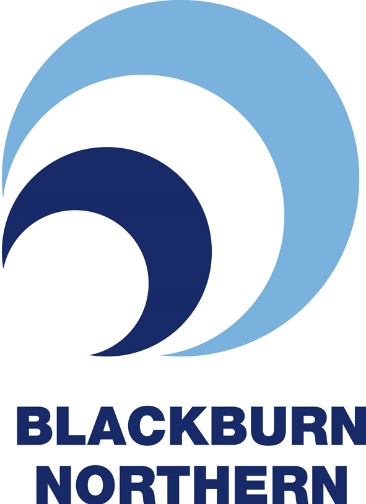 Matches played in the dome include
Lancs Vets
Winter League
Lancashire County Seniors – 5 age groups.
Primary School partnership for tennis competitions.
County U12’s boys train
Senior Interclub Competition.
Ian Broughton Dome Update
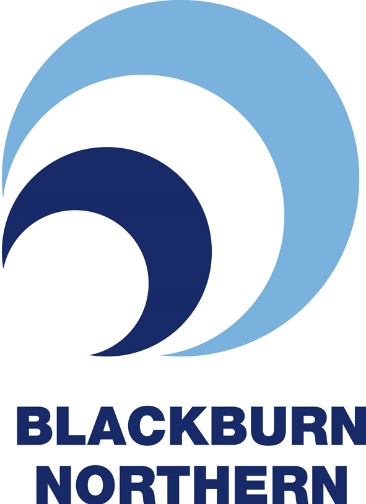 Other uses for the dome include
V I group on Tuesdays
Local bookings
Members block bookings
Large coaching programme based at the club.
Outcome
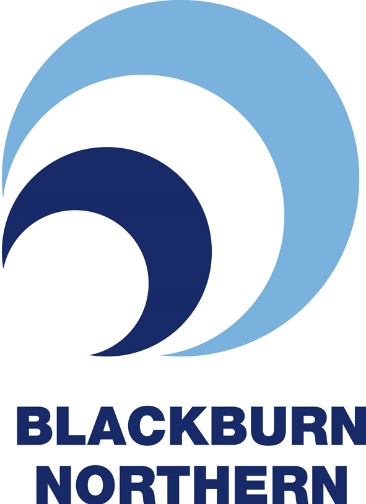 Management unanimously voted that we need to complete the dome work in winter 24.
This results in court 1 & 2 refurbishment unfortunately having to be delayed.
However we will continue to maintain the courts in the excellent way AF has maintained them.
Hopefully have funds to fully refurbish court 1 & 2 in the next couple of years, or as soon as financially possible.
We will also improve the patio area outside Court 1.
Financials
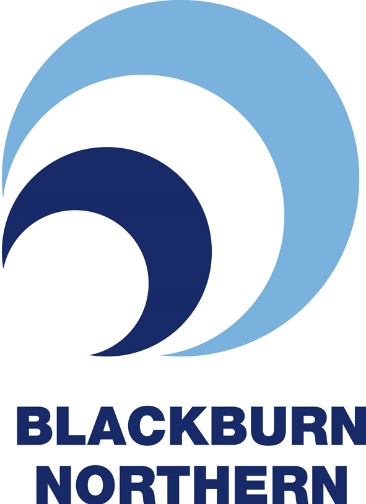 £46,500 from the club reserves.
£16,000 ( 8 x £2000 life time membership )
£15,000 loan applied from tennis Lancashire repaid at £2000 per annum.
But we still need more to finish the project and refurbish court 1 & 2.
Action
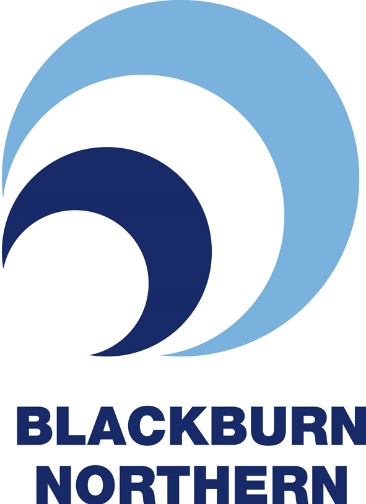 We have let Platts know to delay the works on court 1 & 2.
The dome takes priority.
Help from Club Members
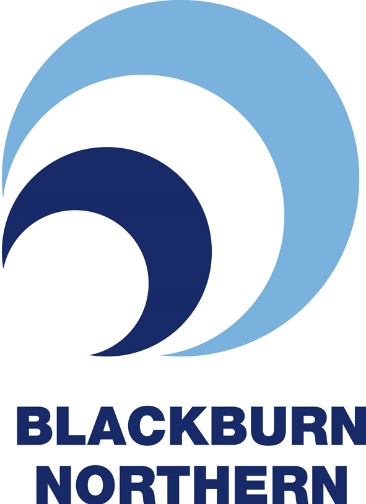 We need support to raise funds for the club and the dome.
Please speak to a committee member re the life membership.
Please speak to a committee member if you would like to make a donation or offer support.
We need support to refurbish court 1 & 2.
Management are reaching out to potential sponsors for all courts ie. Padel Court could be the Audi/VW court.
A complete promotional package has been created for sponsors and SL is approaching interested parties.
August 113,000 hits on our website.
Questions
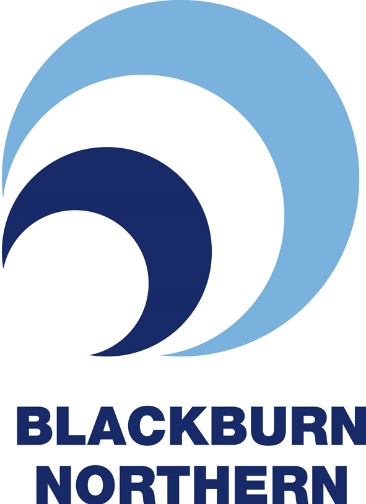 If any member would like to take up the life member offer 
Or make a donation 
Or sponsor the club in some way 
Then please contact Nindi or any member of the committee.
treasurer@blackburnnorthern.co.uk